Ref (Arial Reg 58 point, colour black)
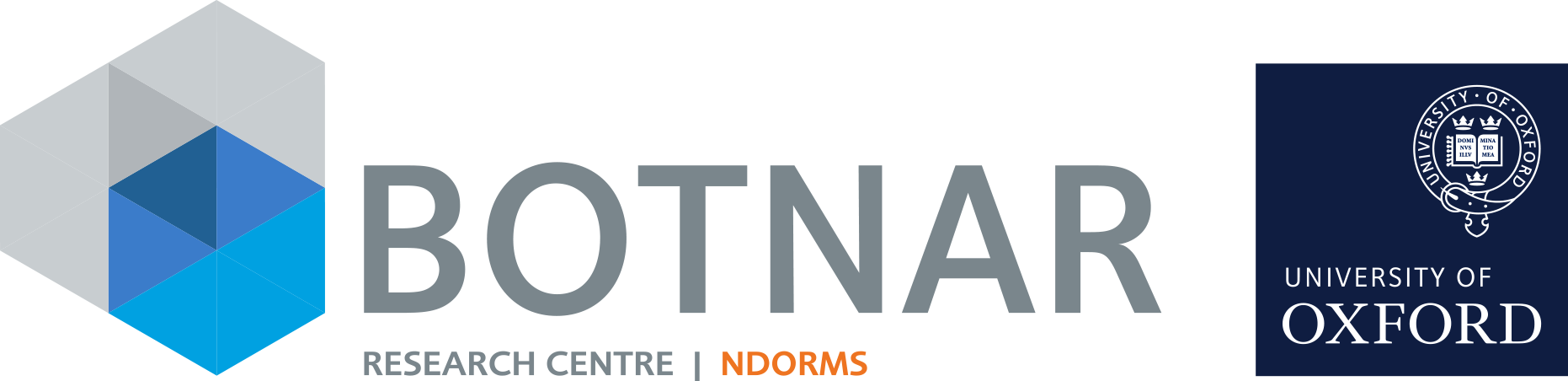 The headline can run up to 3 lines.
Font is Arial Regular, 58 point (this is flexible).
Colour is dark grey.
Authors: (Arial bold 30 point, colour black) Author’s names (Arial 30 point Regular, colour black)
Affiliations: (Arial Bold 16 point, colour black) References (Arial Regular 16 point, colour black)
Heading (Arial Bold 40 point, colour black)
Text (Arial Regular 24 point, colour black)
Heading (Arial Bold 40 point, colour black)
Text (Arial Regular 24 point, colour black)

Lorem ipsum dolor sit amet, consectetuer adipiscing elit. Maecenas porttitor congue massa. Fusce posuere, magna sed pulvinar ultricies, purus lectus malesuada libero, sit amet commodo magna eros quis urna.Nunc viverra imperdiet enim. Fusce est. Vivamus a tellus.
Pellentesque habitant morbi tristique senectus et netus et malesuada fames ac turpis egestas. Proin pharetra nonummy pede. Mauris et orci.
Lorem ipsum dolor sit amet, consectetuer adipiscing elit. Maecenas porttitor congue massa. Fusce posuere, magna sed pulvinar ultricies, purus lectus malesuada libero, sit amet commodo magna eros quis urna.Nunc viverra imperdiet enim. Fusce est. Vivamus a tellus.
Pellentesque habitant morbi tristique senectus et netus et malesuada fames ac turpis egestas. Proin pharetra nonummy pede. Mauris et orci.
Lorem ipsum dolor sit amet, consectetuer adipiscing elit. Maecenas porttitor congue massa. Fusce posuere, magna sed pulvinar ultricies,
Heading (Arial Bold 40 point, colour white)
Sub head (Arial Regular40 point, colour white)
Lorem ipsum
Dolor sit amet
A

297
B
(E)
825
C

998
D
(F)
998
Sub head (Arial Regular40 point, colour white)
G 1234
H 1234
J 1234
K 1234
Heading (Arial Bold 40 point, colour black)
Headline (Arial Bold, colour black)
Heading (Arial Bold, colour white)
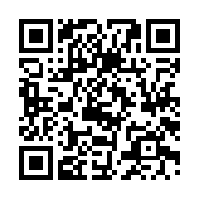 Subhead (Arial Bold 18 point, colour black): Text (Arial Regular 18 point, colour black) Lorem ipsum dolor sit amet, consectetuer adipiscing elit. Maecenas porttitor congue massa. Fusce posuere, magna sed pulvinar ultricies, purus lectus malesuada libero, sit amet commodo magna eros quis urna.Nunc viverra imperdiet enim. Fusce est. Vivamus a tellus. Pellentesque habitant morbi tristique senectus et netus et malesuada fames ac turpis egestas. Proin pharetra nonummy pede. Mauris et orci.
Lorem ipsum dolor sit amet, consectetuer adipiscing elit..
Contact: your.email@ndorms.ox.ac.uk